AKTIVITET
6.1		              Från mindre till större volymenheter
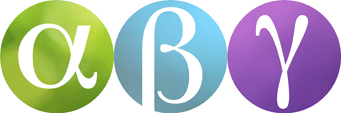 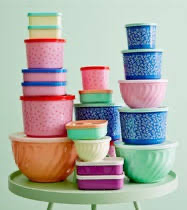 Hur mycket ryms i burkarna?
Materiel:
Litermått, decilitermått, burkar av olika storlek, vatten eller ärtor
Antal deltagare:
2-3 st
A
Ni ska ta reda på volymen hos ett antal burkar.
Börja med att göra en lista över vilken burk ni tror rymmer mest, näst mest och så vidare.
B
Var och en gissar hur mycket varje burk rymmer. Skriv ner era gissningar.
C
Fyll burkarna med vatten eller ärtor.
Använd litermåttet och decilitermåttet för att ta reda på volymen.
D
Hur bra stämde era gissningar?
Vem fick minst skillnad sammanlagt mellan de gissade volymerna och de uppmätta?
Olika volymer
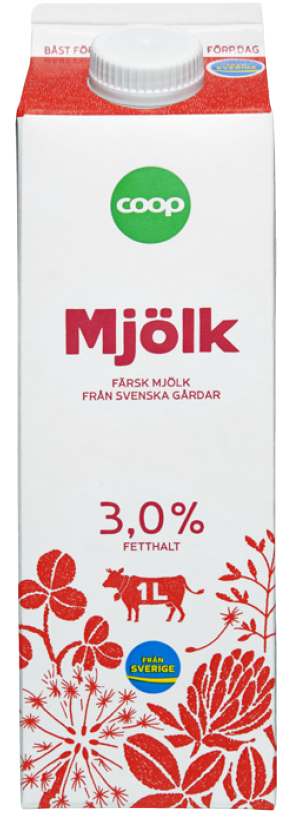 Mjölk finns i förpackningar som rymmer en liter. Förpackningens volym är 1 liter.
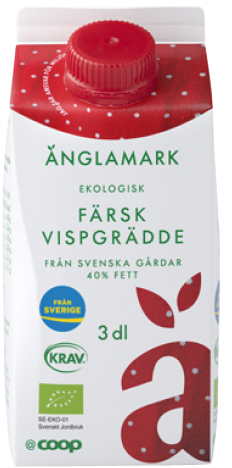 En mindre enhet är deciliter (dl).
En förpackning grädde kan innehålla 3 dl.
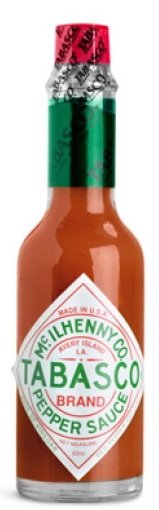 Ytterligare en enhet för volym är centiliter (cl).
En flaska Tabasco kan ha volymen 6 cl.
En ännu mindre enhet är milliliter (ml).
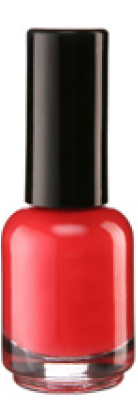 En flaska nagellack kan rymma 7 ml.
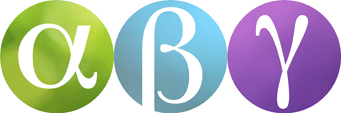 Enhetsomvandlingar
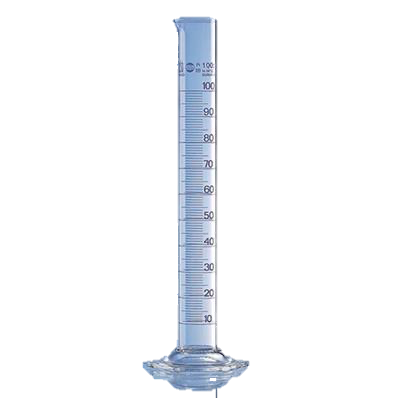 1 dl = 10 cl
1 cl = 10 ml
1 liter = 10 dl
1 dl = 100 ml
1 liter = 100 cl
1 liter = 1 000 ml
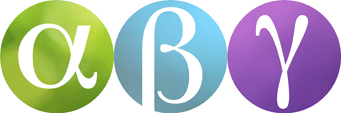 Exempel
a) Skriv 42 cl i deciliter och centiliter.
b) Skriv 350 cl i liter och centiliter.
10 cl = 1 dl
Då är 40 cl = 4 dl.
Sedan har du 2 cl till.
4 dl 2 cl
a) 42 cl =
b) 350 cl =
3 liter 50 cl
100 cl = 1 liter
Då är 300 cl = 3 liter.
Sedan har du 50 cl till.
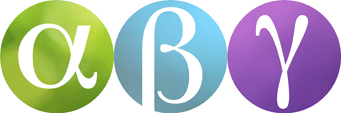 Exempel
a) Skriv 35 ml i centiliter och milliliter.
b) Skriv 27 dl i liter och deciliter.
10 ml = 1 cl
Då är 30 ml = 3 cl.
Sedan har du 5 ml till.
a) 35 ml =
3 cl 5 ml
2 liter 7 dl
b) 27 dl =
10 dl = 1 liter
Då är 20 dl = 2 liter.
Sedan har du 7 dl till.
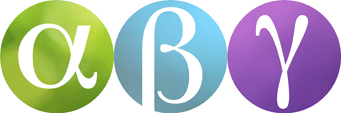 Exempel
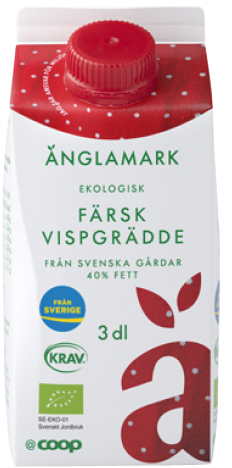 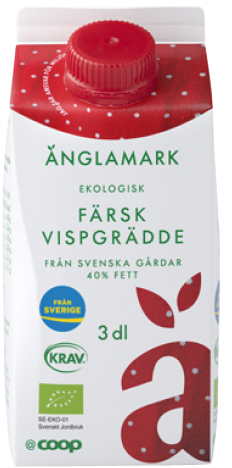 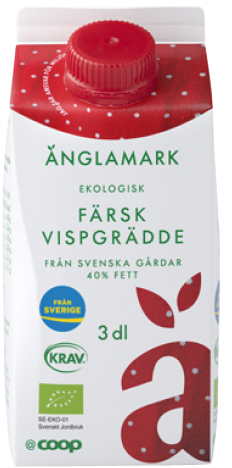 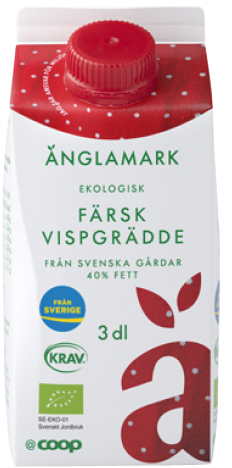 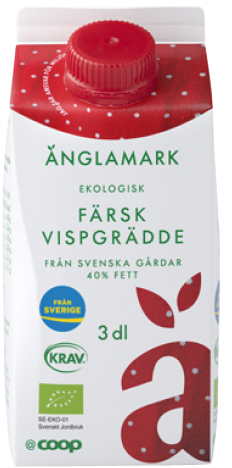 Alma köper 5 förpackningar grädde.
Varje förpackning innehåller 3 dl.
Hur många liter och deciliter köper hon?
5 · 3 dl =
15 dl
10 dl = 1 liter 
Sedan har du 5 dl till.
1 liter 5 dl
15 dl =
Svar: Hon köper 1 liter och 5 dl grädde.